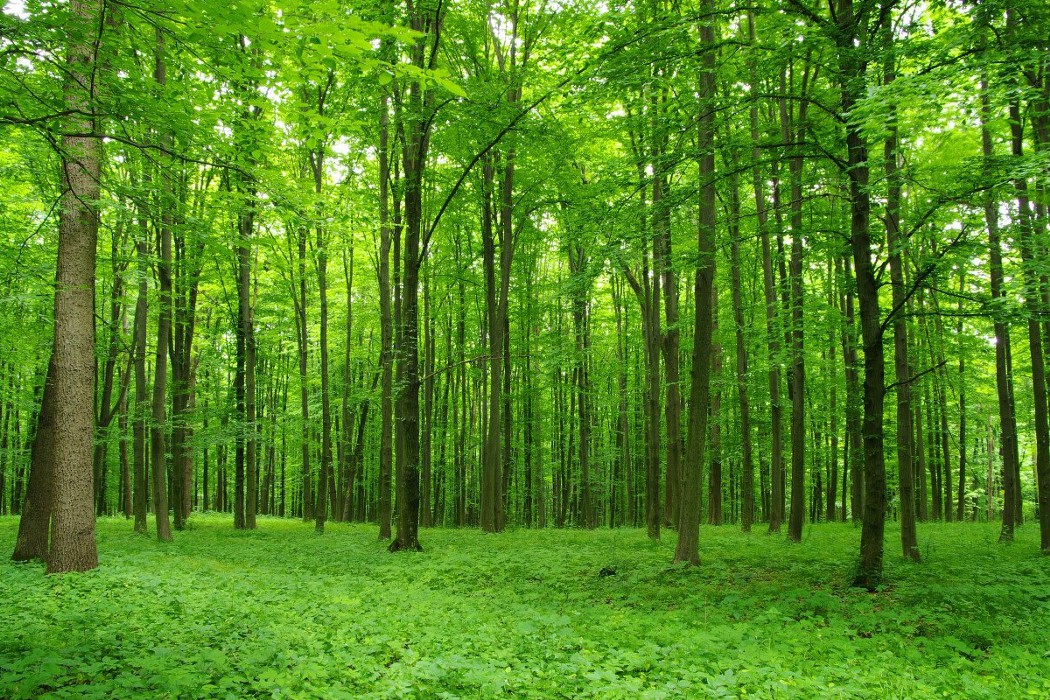 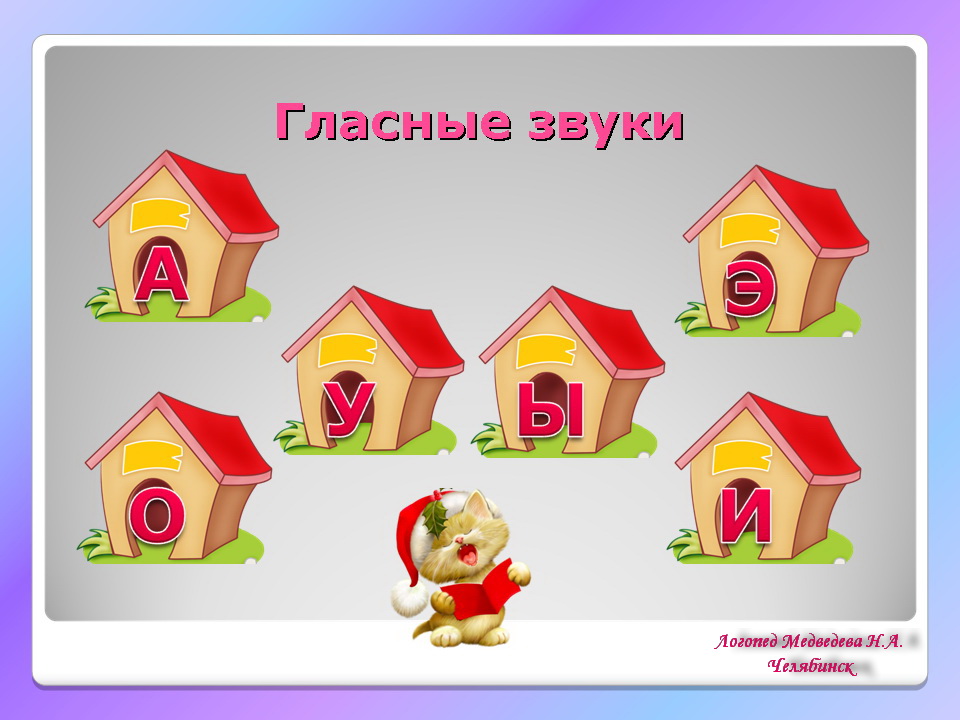 Звук Э
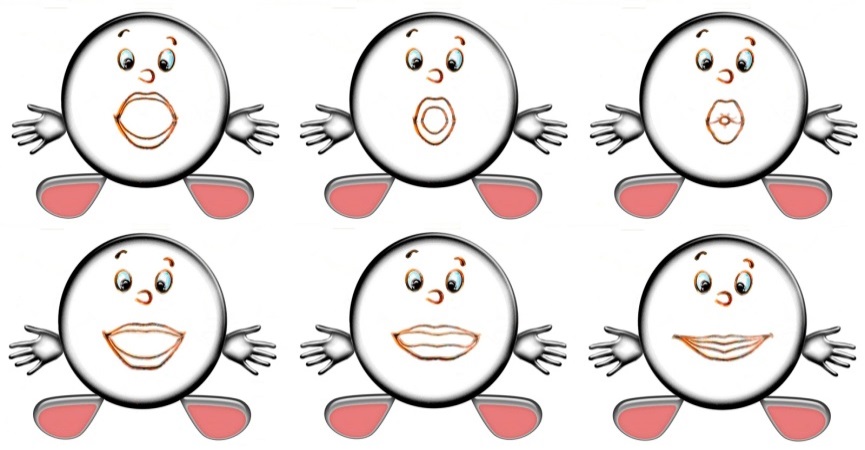 Учитель-логопед МДОУ №108 «Снежинка»: Дорофеева И.А.
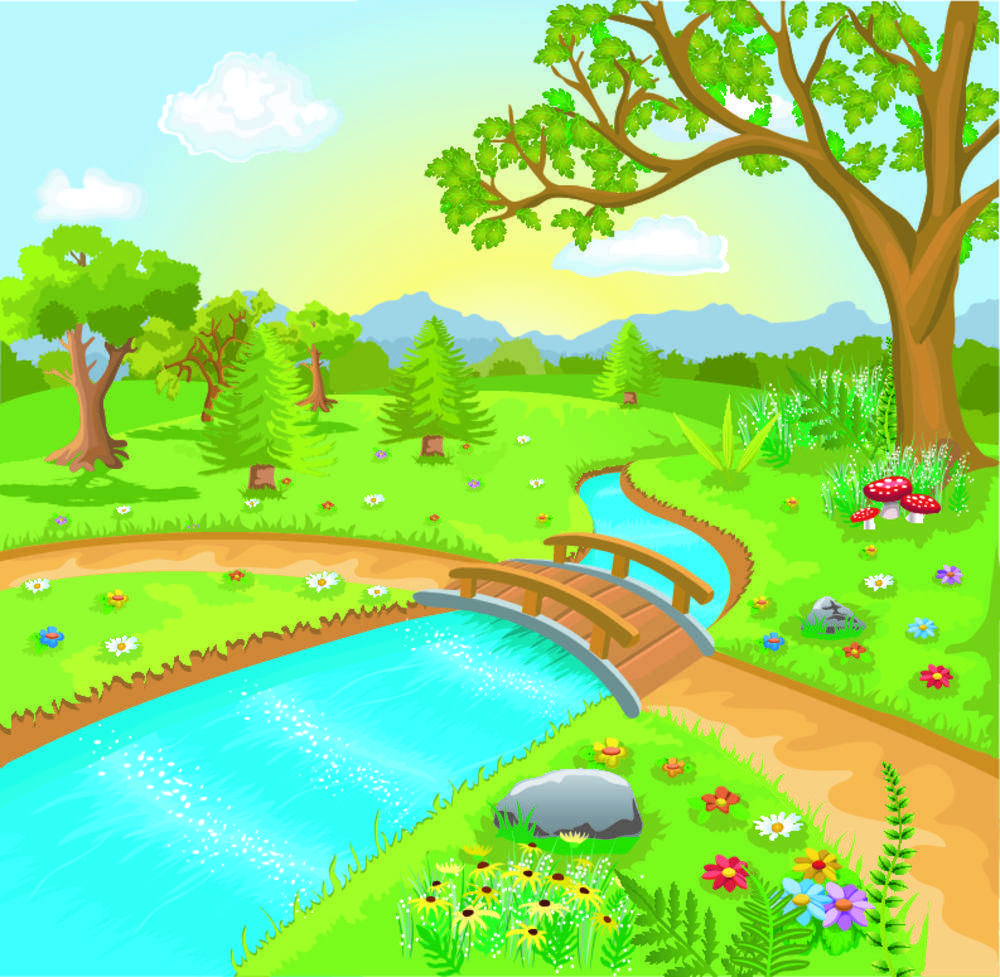 В одной сказочной стране жил - был звук Э
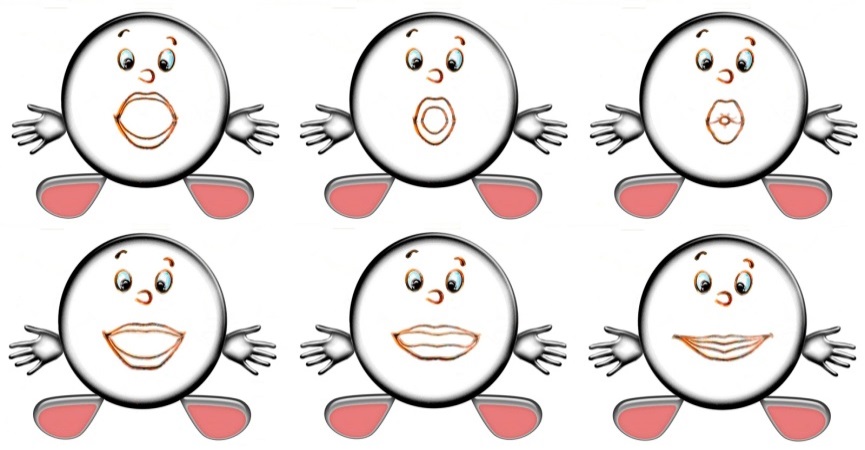 Когда он пел свою любимую песенку, то губки делал лодочкой, вот так. Покажите. И был у него звонкий голос и песенка у звука «Э» получалась громкая, протяжная: «Эээээээ, ээээээ…», как будто бы что-то тебе отвечает..
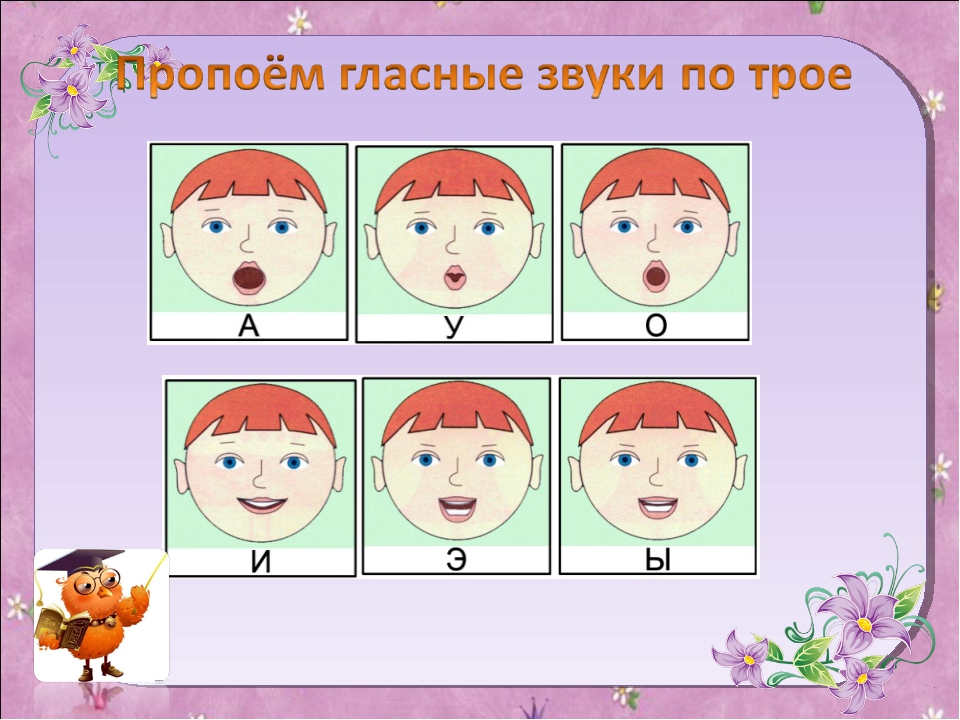 А что может отвечать? Конечно, же «ЭЭЭ! ЭЭЭЭ!». Давайте покажем, как.Воздух свободно идет через рот,Нет препятствий разных!Голос участвует, голос, зовет,Звук получается гласный.
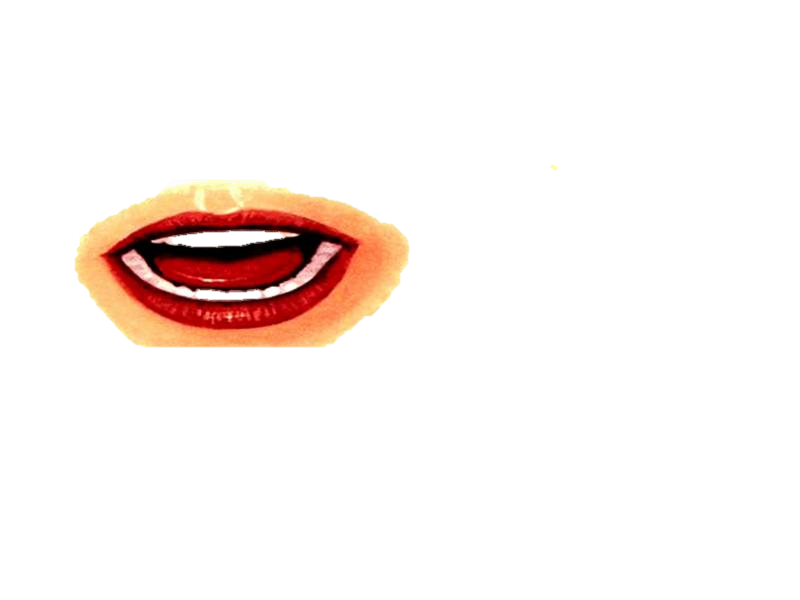 Однажды звук Э встретил девочку Эмму и мальчика Эдика и предложил им спеть его веселую песенку. Дети согласились и запели сначала высоко, а потом низко. Как спели дети? Покажите.
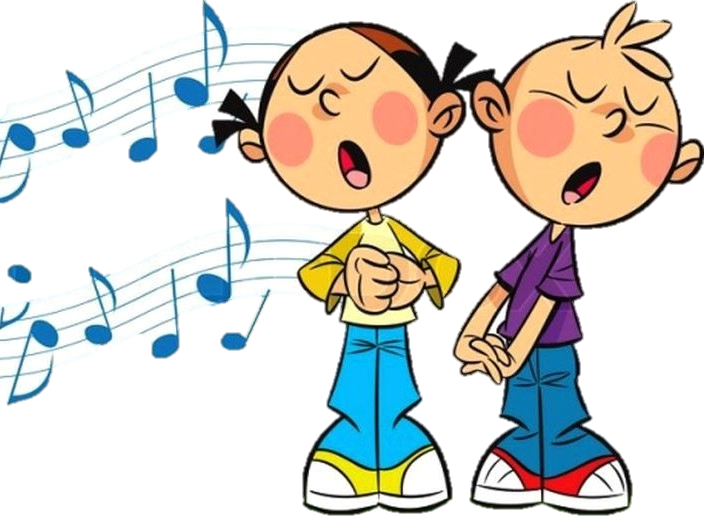 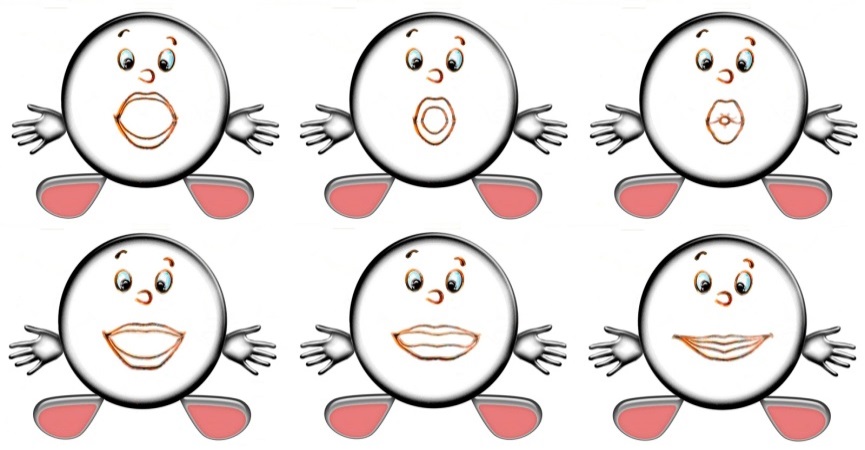 Эмма и Эдик отправились в лес погулять. И там встретили Эхо. .
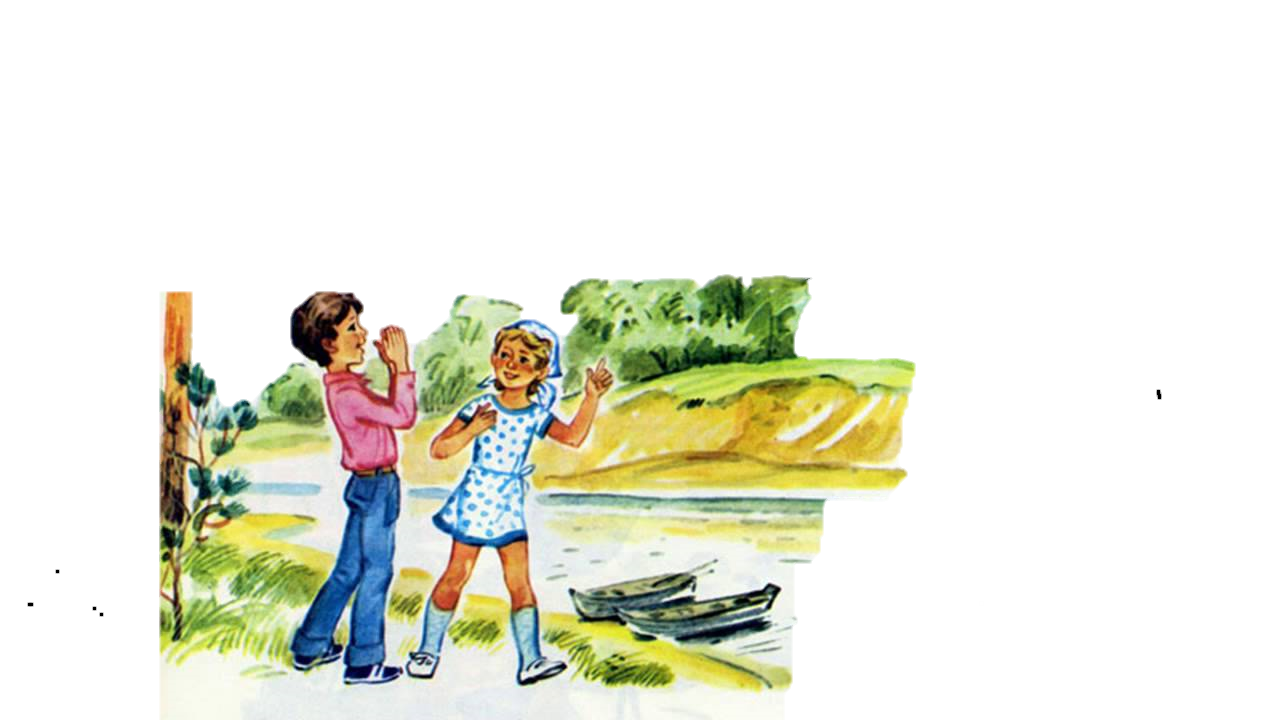 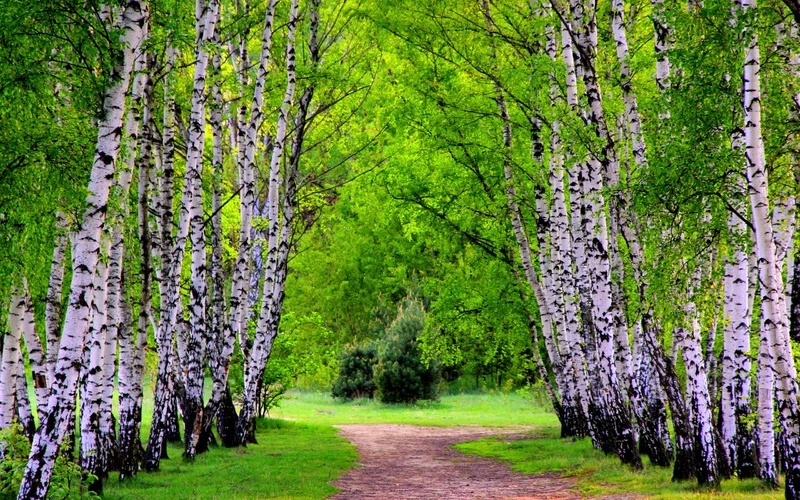 Эхо по лесу гуляет,Всем, кто крикнет, отвечает. Как в лесу отвечает эхо? Покажите
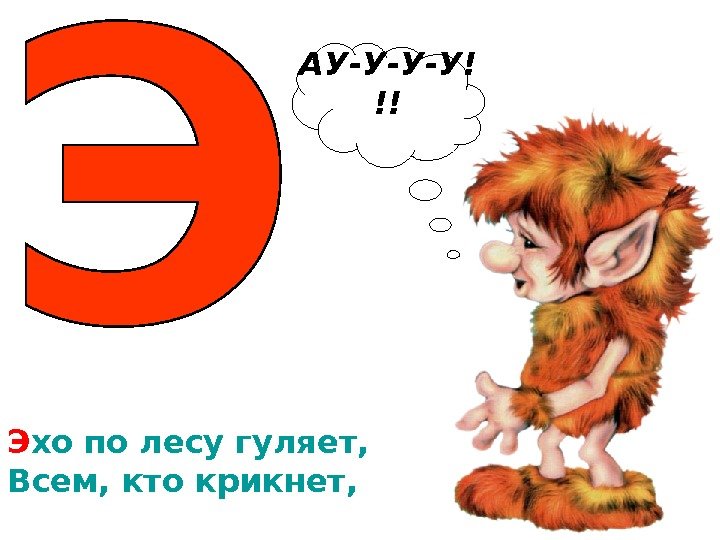 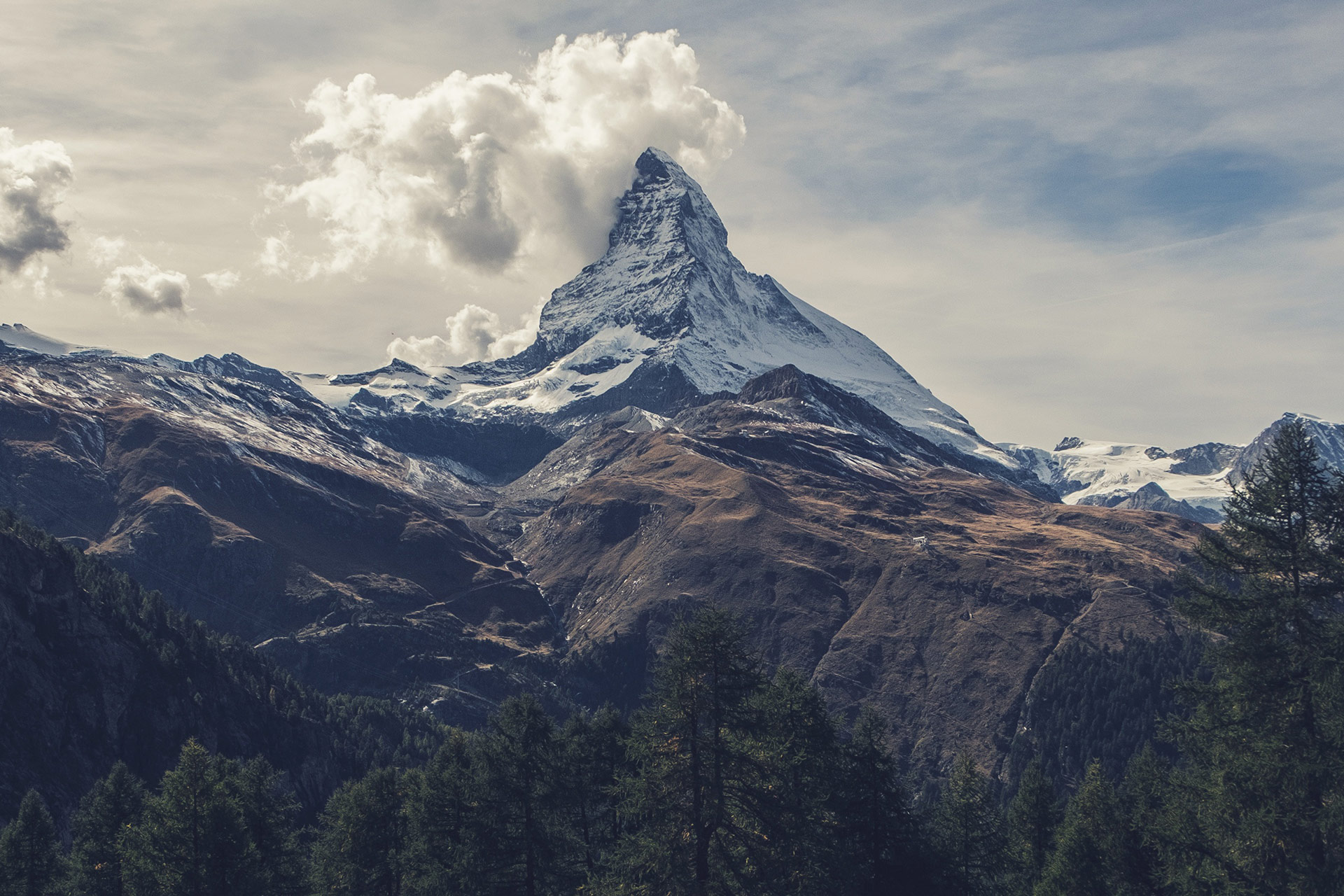 Эхо прячется в горах,За камнями и в кустах.Кто-то громко засмеется,Эхо сразу отзовется. А вы умеете громко смеяться? Покажите. ЭХА-ХА-ХА!
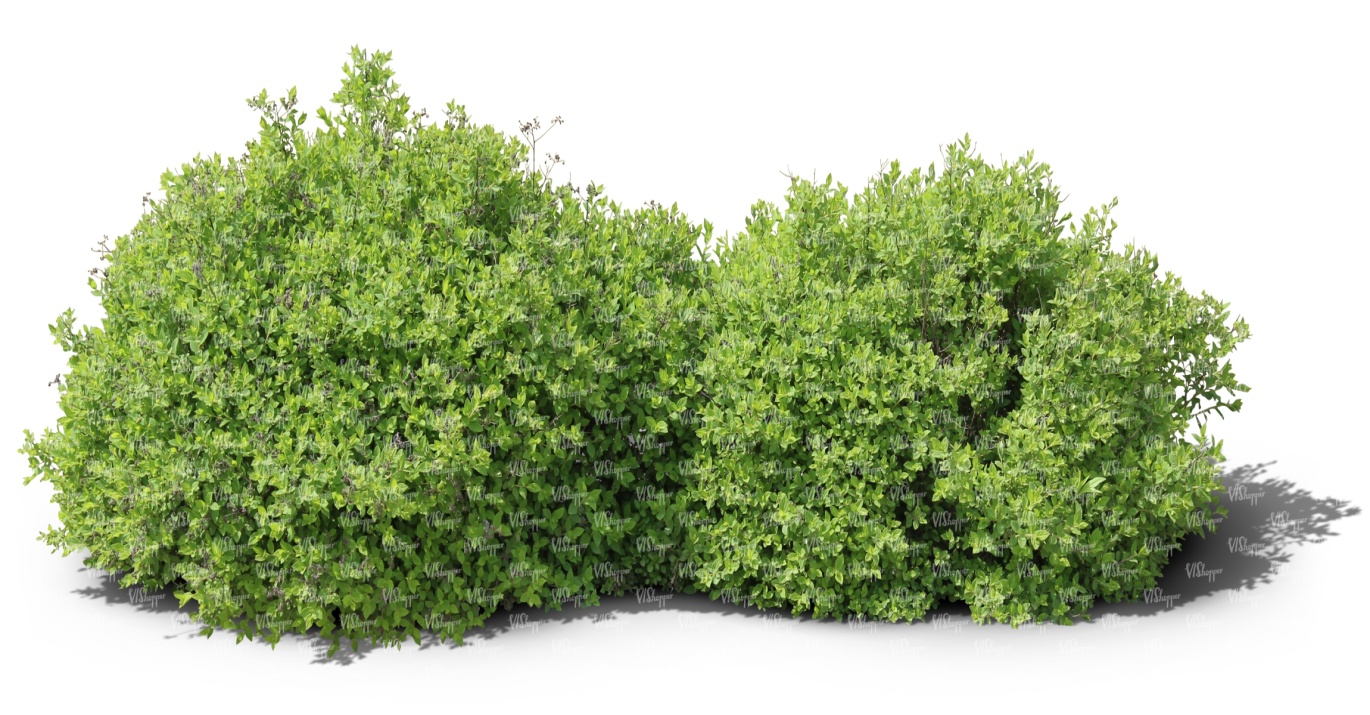 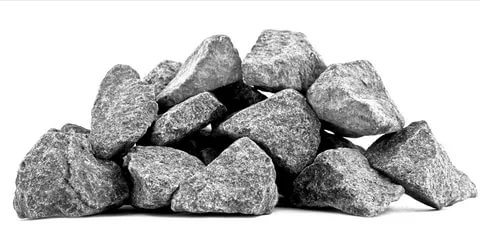 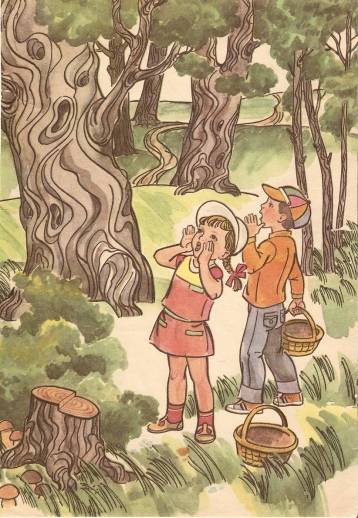 Кто-то громко закричит,Эхо тоже не смолчит.А вы умеете громко кричать? Покажите. ЭЭЭЭЭХ!Как в лесу эхо зовем? ЭЭЭЭЭЭ!
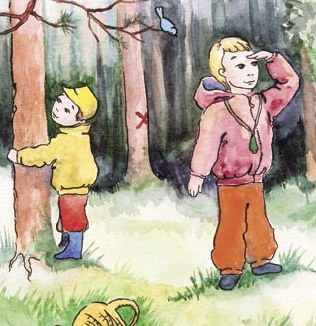 Эмме с Эдиком везло.Они в лесу нашли дупло.Крикнул Эдик в дупло И вот потеха,Из дупла несется эхо!Покажите, как?Эх, эх, эх!У нас веселый смех!
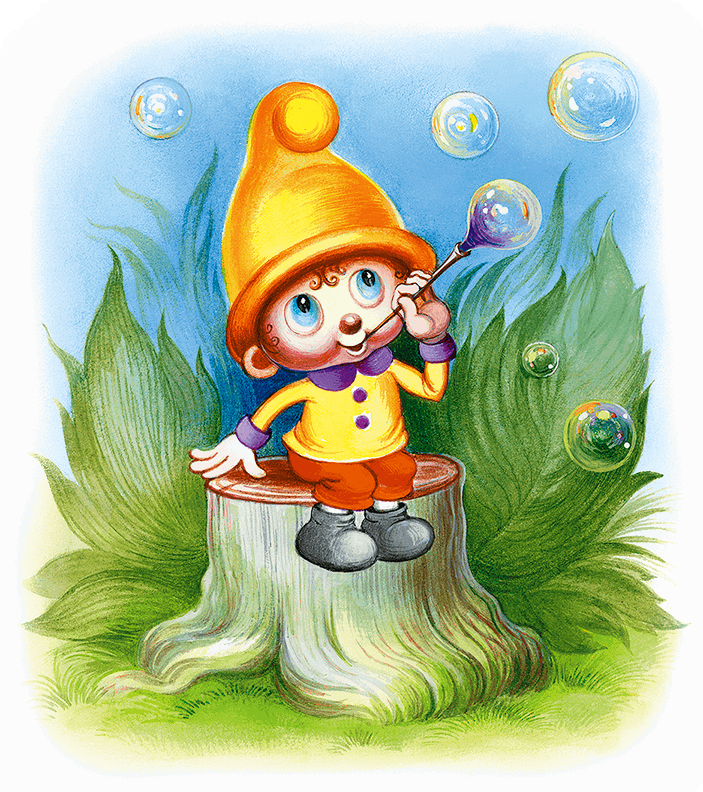 Попрощались Эмма и Эдик с Эхом и пошли дальше. А навстречу им гномик Эй. Гномик предложил детям поиграть  в игру «Поймай звук». А вы хотите поиграть? Тогда слушайте внимательно. Хлопните в ладоши, когда услышите звук (Э):А – Э – О – Э – Э …..
Гномик Эй знает много слов, которые начинаются на звук Э.
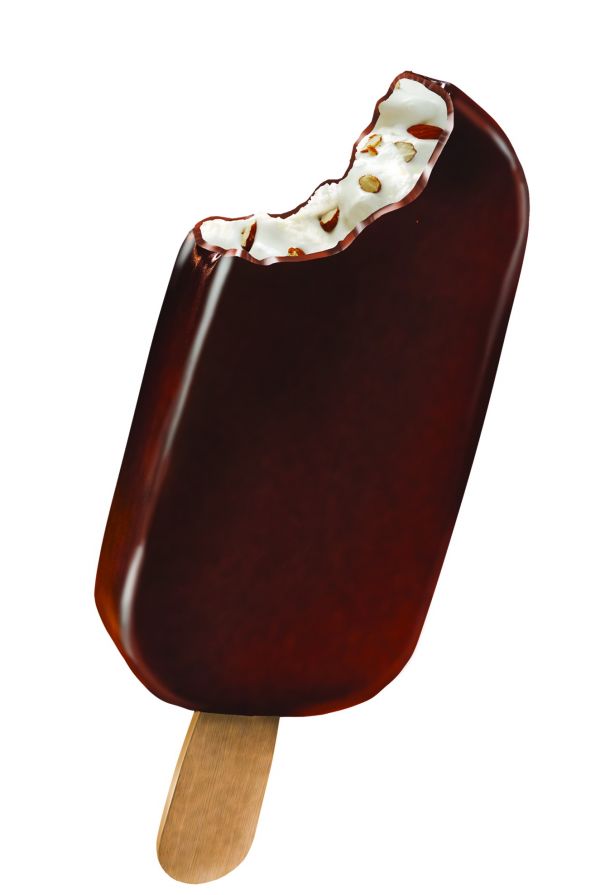 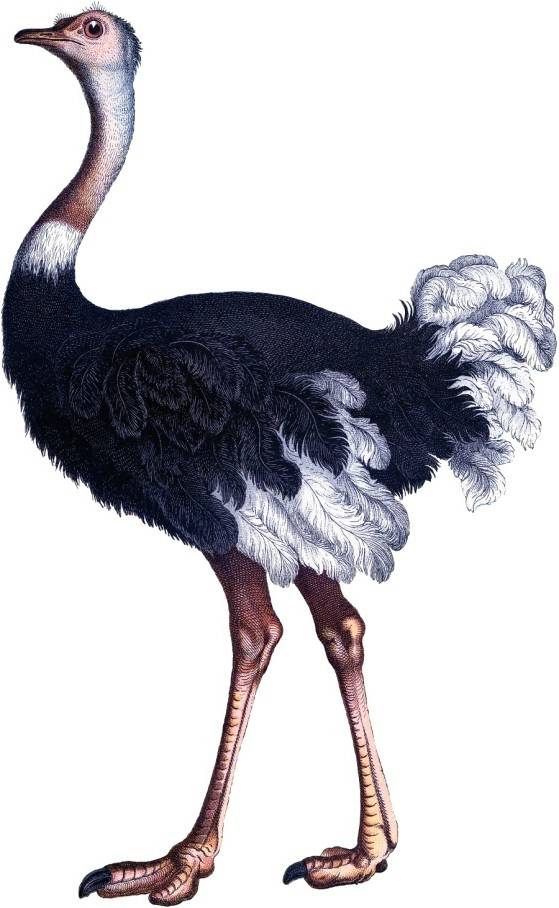 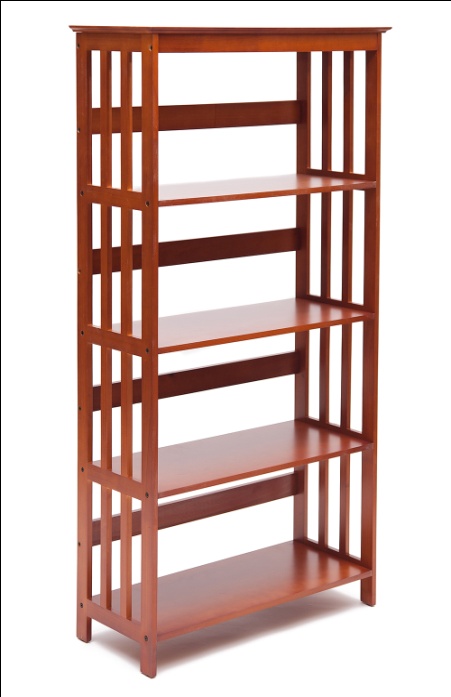 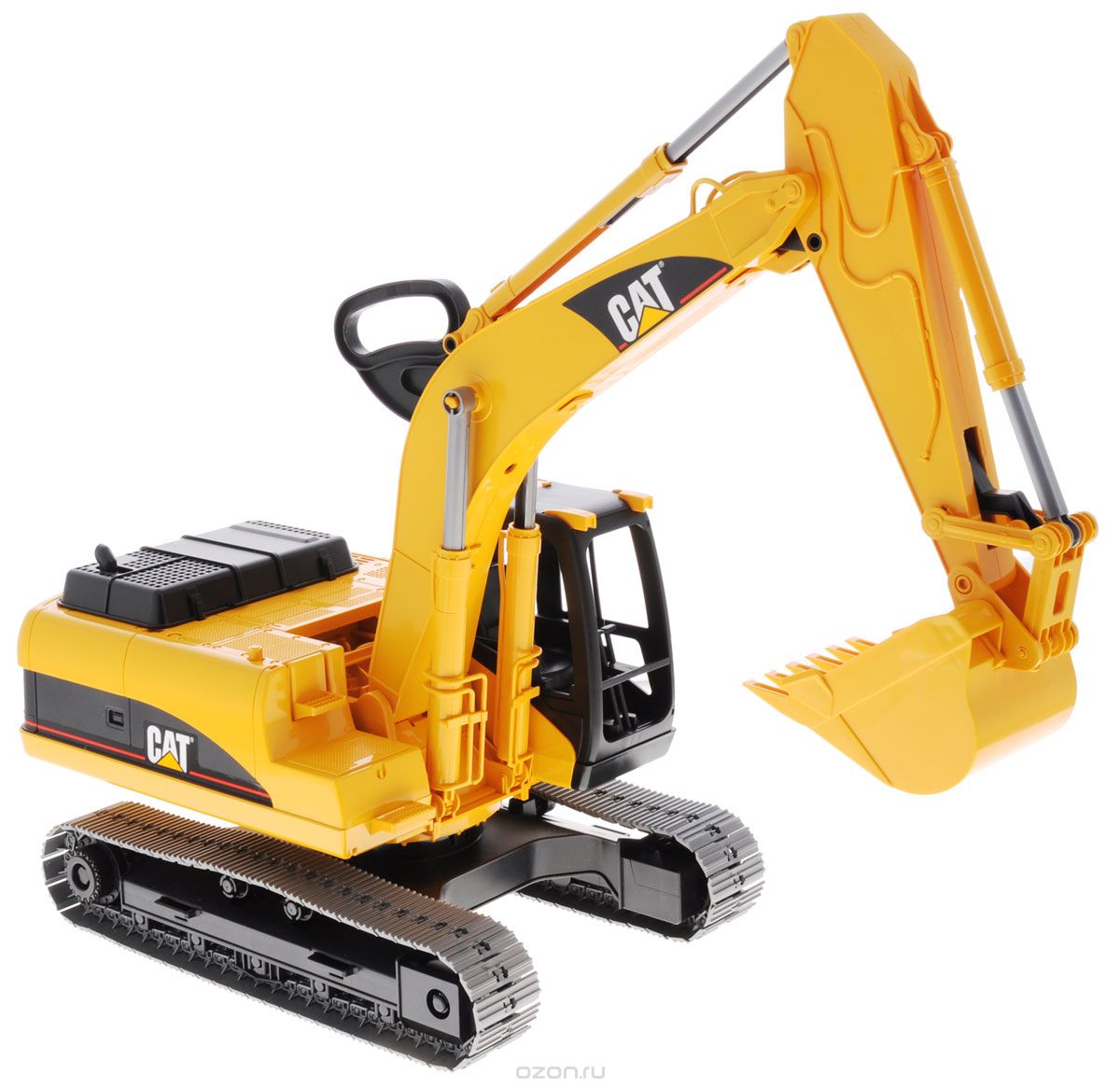 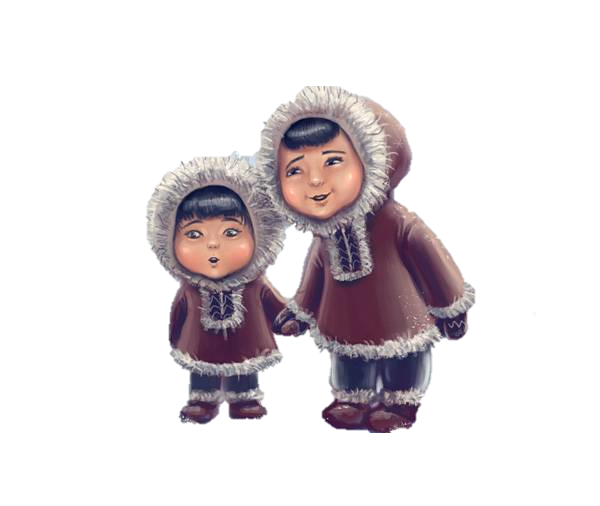 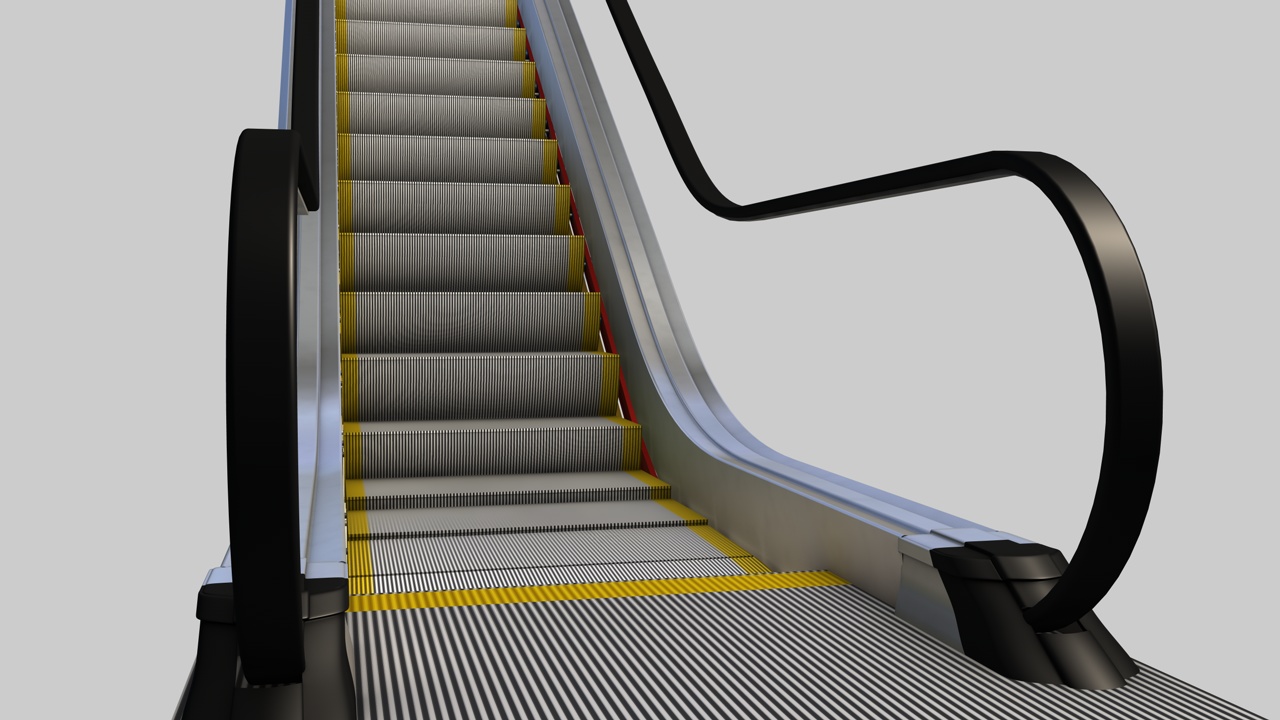 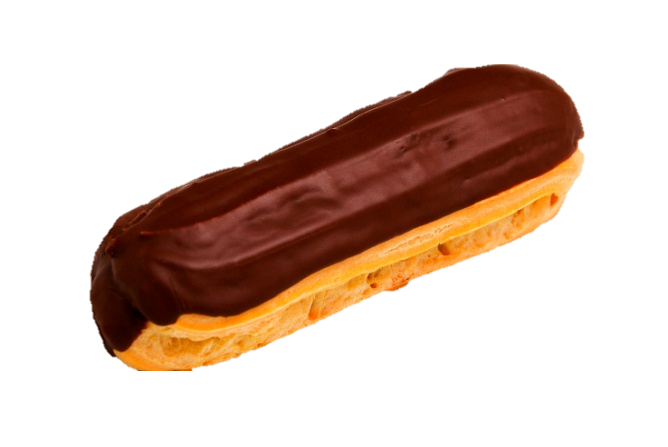 Гномик Эй предложил детям поиграть в игру «Что спряталось?»
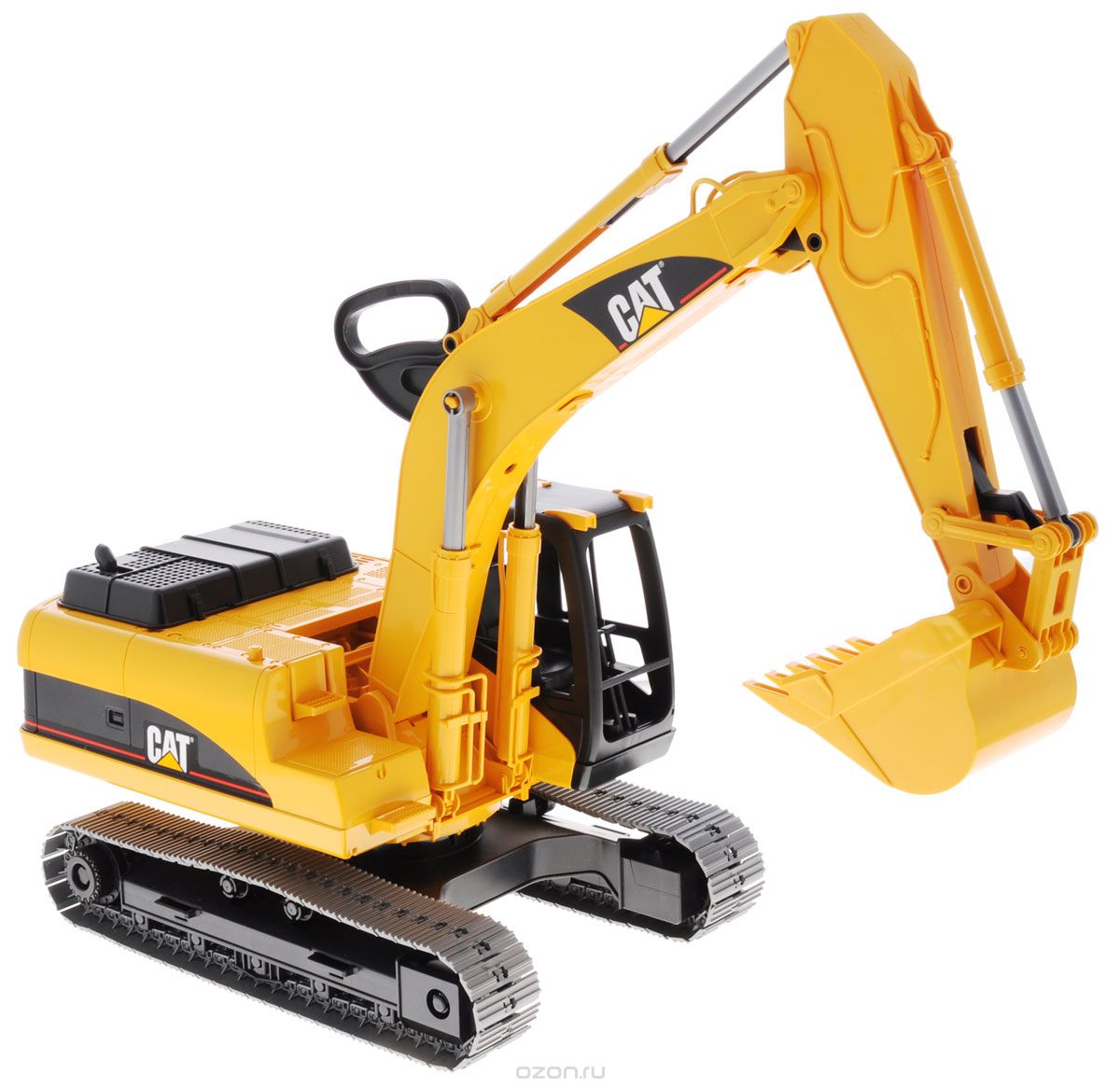 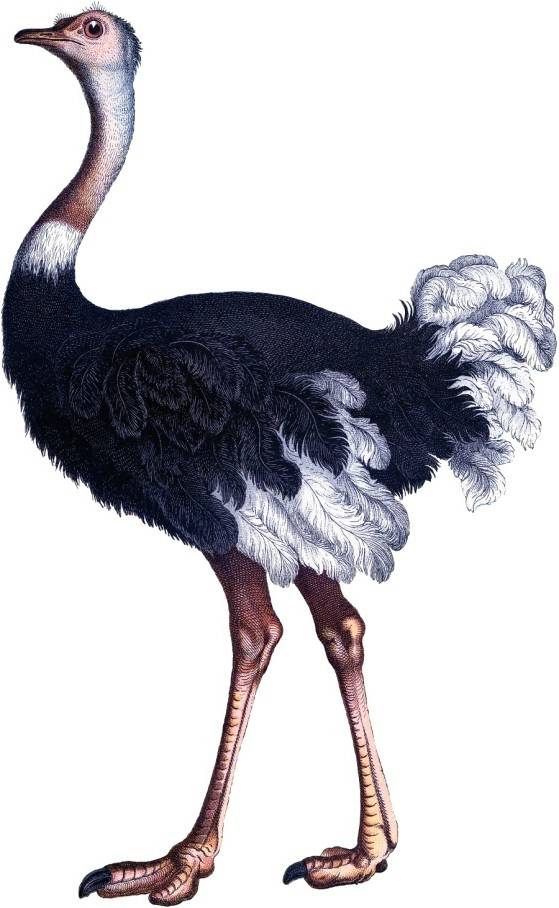 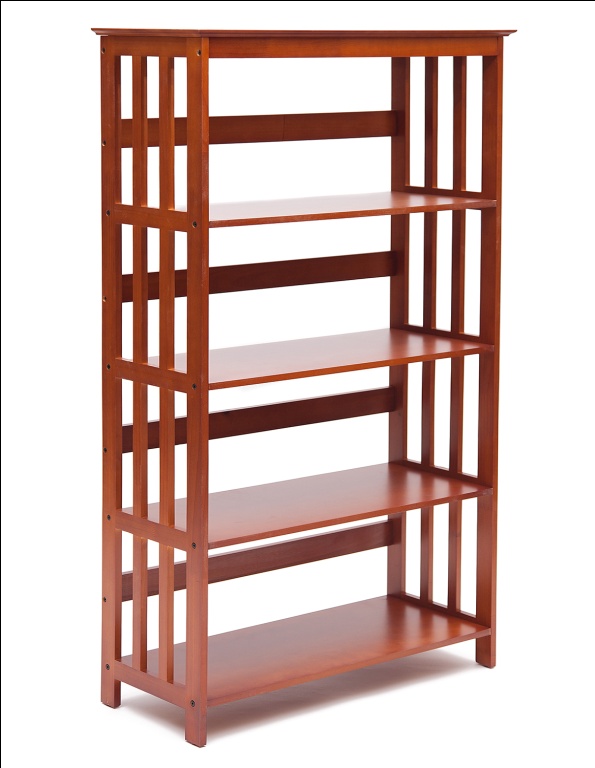 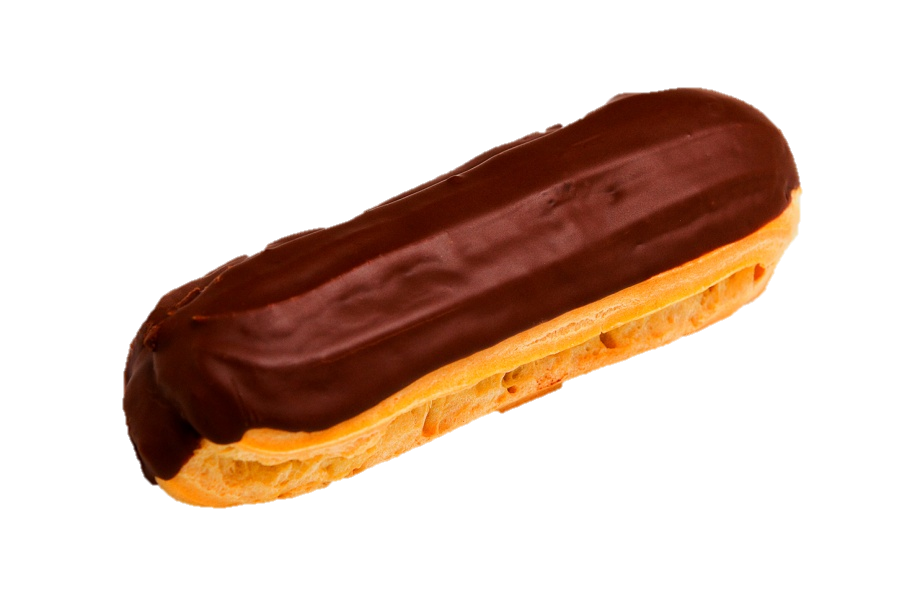 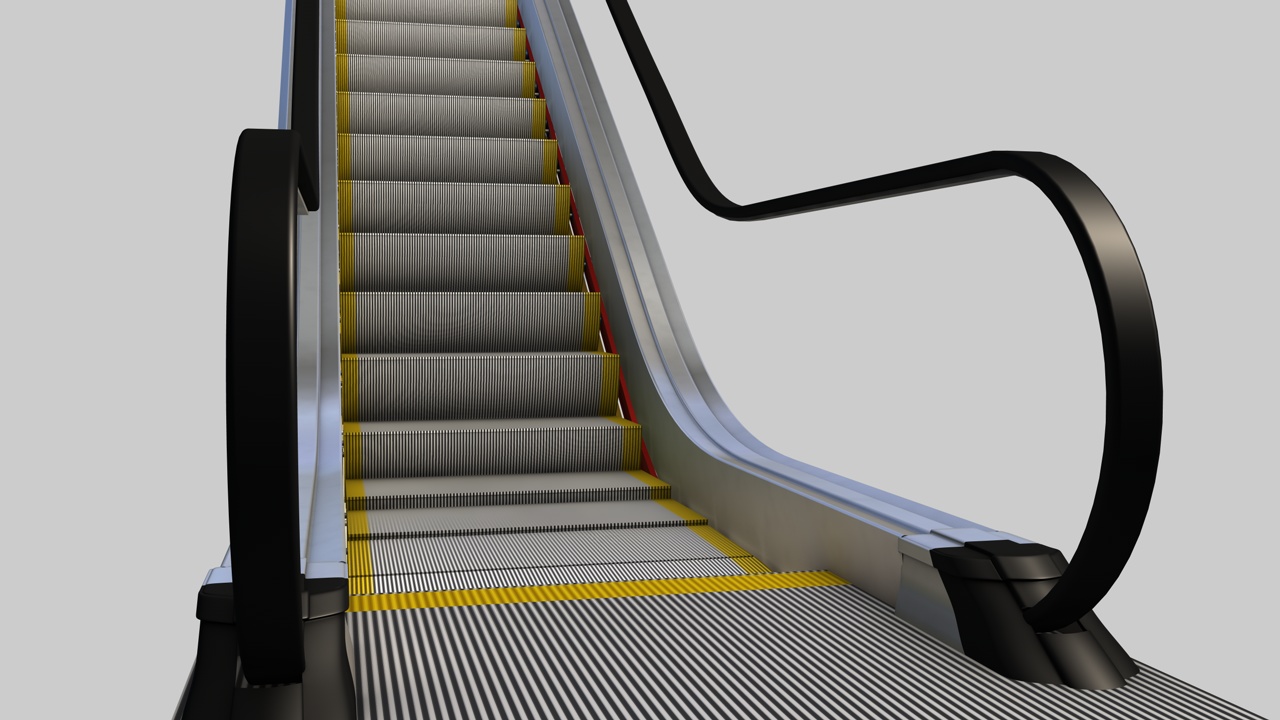 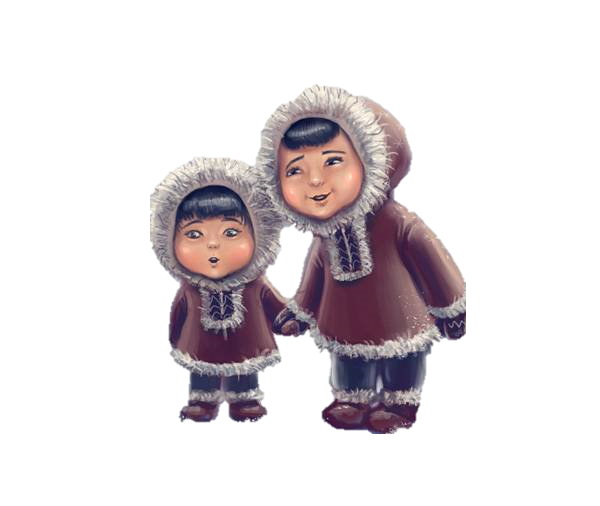 Эдик и Эмма попрощались с гномиком и пошли домой. Дома дети вспоминали все слова на звук Э. Поможем Эдику и Эмме назвать слова.
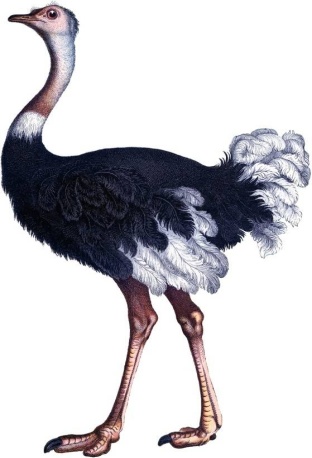 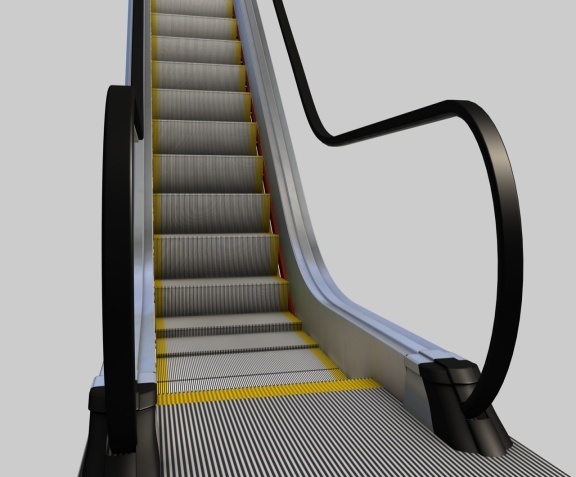 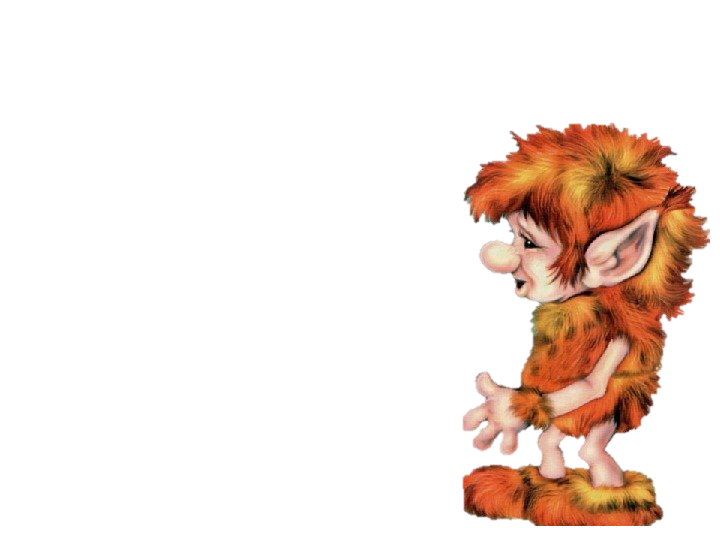 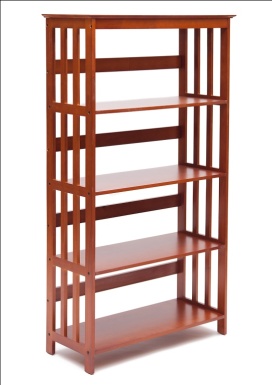 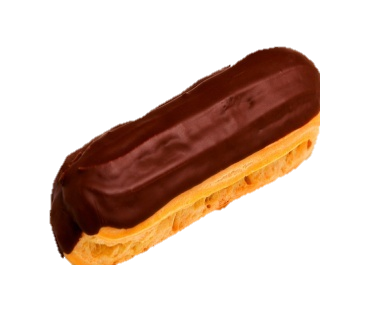 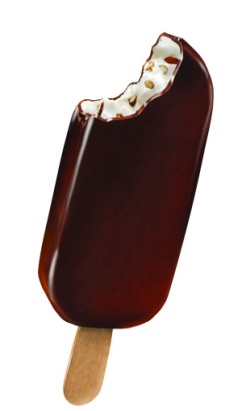 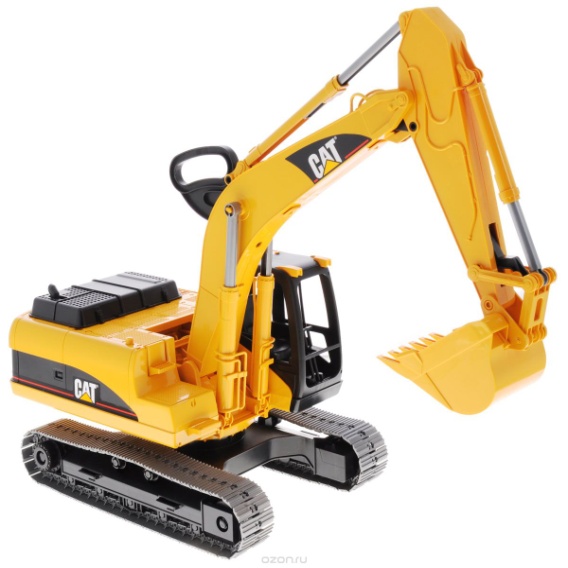 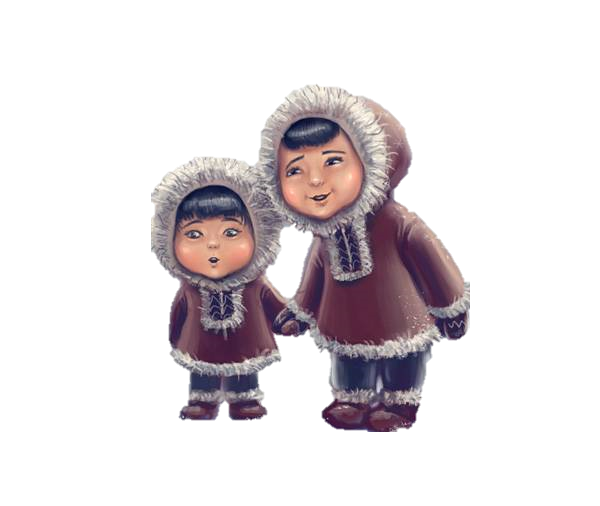 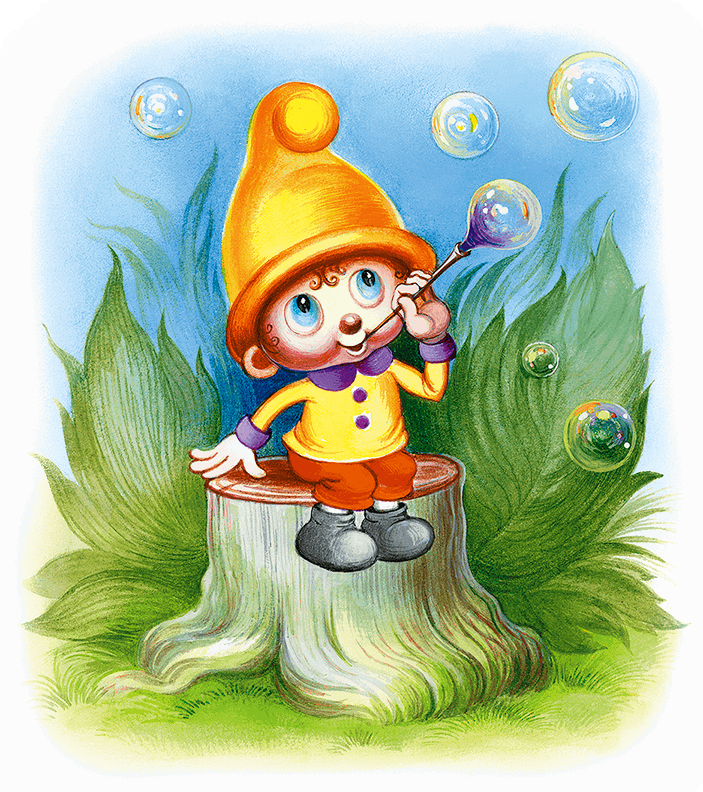 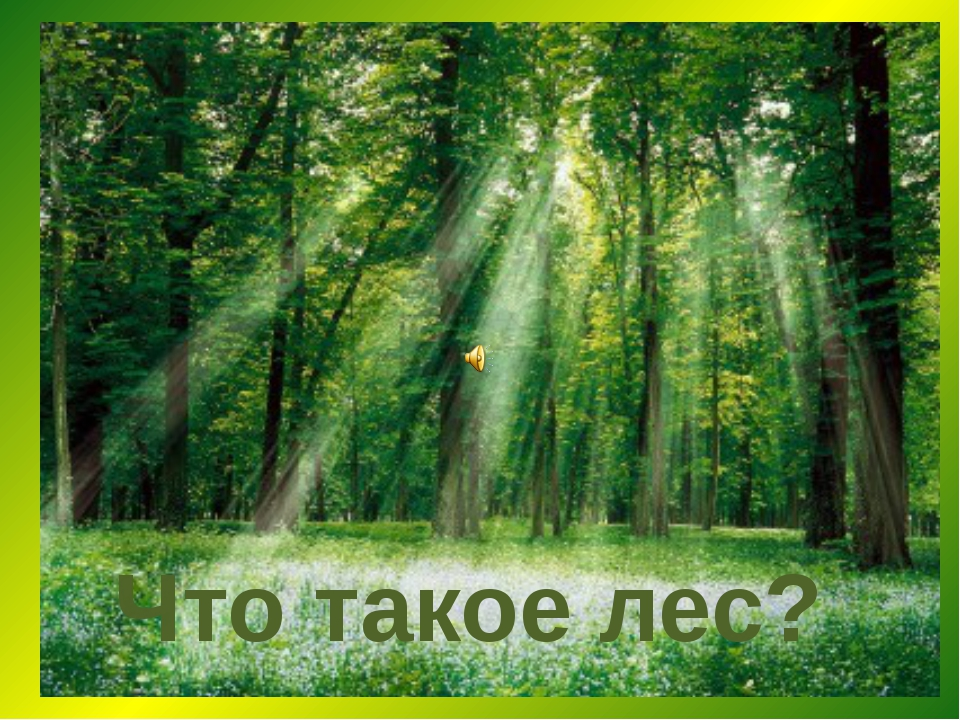 МОЛОДЦЫ!